19_Ιουνίου_2024
Συνέντευξη Tύπου.
Παρουσίαση ολοκληρωμένης πρότασης για την προώθηση της Ηλεκτροκίνησης στα Ταξί της ευρύτερης περιοχής των Αθηνών.
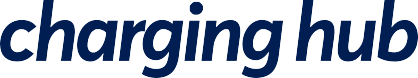 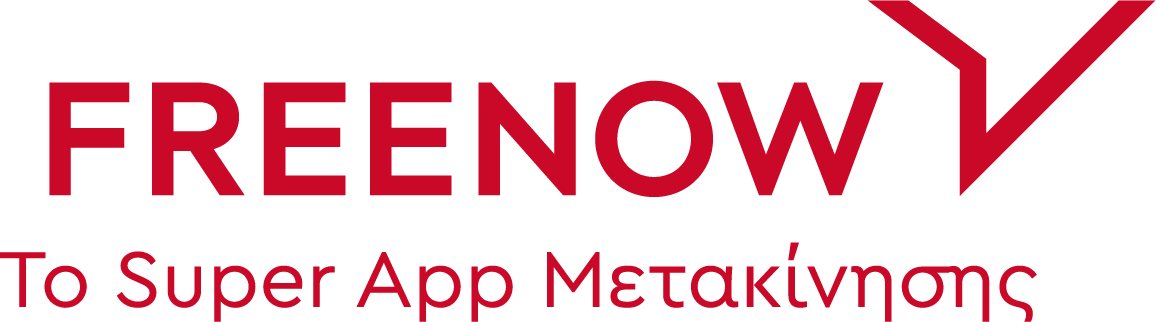 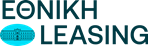 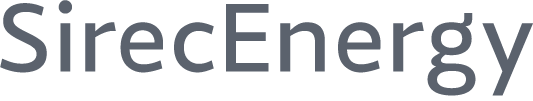 Οδηγώντας ταξί στην Αττική σήμερα
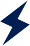 13.661 ταξί κυκλοφορούν σήμερα στην Αττική > 100 ηλεκτρικά

1 στα 4 ταξί έχει ηλικία > 10 έτη 
Δεν εκδίδονται νέες άδειες
Εκτιμάται ότι το 34% της αστικής μετακίνησης πραγματοποιείται με Ταξί

Αθήνα = Ίσως η μόνη πρωτεύουσα στην Ευρώπη χωρίς ηλεκτρικό στόλο ταξί

Προτεραιότητα της Ελληνικής Κυβέρνησης είναι η επιτάχυνση της μετάβασης στην ηλεκτροκίνηση με το Πρόγραμμα Επιδότησης ‘Πράσινα Ταξί’

Σύμφωνα με την Ελληνική Νομοθεσία, από το 2026 όλα τα νέα ταξί θα πρέπει να είναι μηδενικών ρύπων
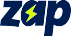 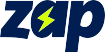 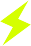 Οδηγώντας ταξί στην Αττική σήμερα
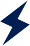 Πρόσφατη έρευνα  σε οδηγούς ταξί
(Μάιος 2024, 1.080 απαντήσεις), αναδεικνύει  ότι:
H πλειοψηφία αναγνωρίζει τα οφέλη του ηλεκτρικού ταξί 		
 	Εύκολο στην οδήγηση
Χαμηλά κόστη συντήρησης

Το 48% θα προχωρούσε στη μετάβαση εφόσον εξασφαλίζονται:
Δυνατότητα γρήγορης φόρτισης
Ύπαρξη προγράμματος ευνοϊκής χρηματοδότησης
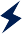 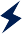 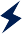 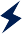 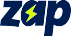 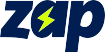 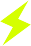 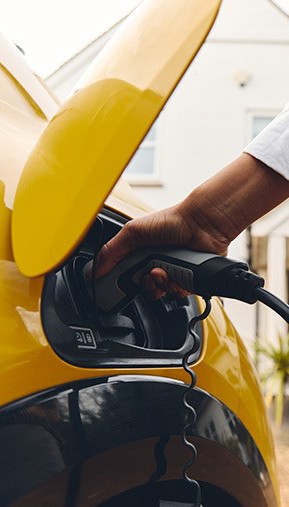 Η Πρότασή μας: “ZAP Taxi Club”
Μια πρωτοβουλία των SIRECENERGY // FREENOW // ΕΘΝΙΚΗ LEASING
Αποστολή μας: Η μετάβαση στην ηλεκτροκίνηση

Στόχοι μας:

1.000 νέα ηλεκτρικά ταξί στην Αττική στους επόμενους μήνες 
Σταδιακή επέκταση του προγράμματος

Τι προσφέρουμε:
Δίκτυο ταχείας φόρτισης, αποκλειστικής χρήσης  
4ετή ή 5ετή χρηματοδότηση με ασφαλιστική κάλυψη, συντήρηση οχήματος
Προτεραιότητα στις διαδρομές για τα ηλεκτρικά ταξί
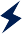 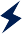 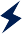 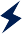 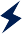 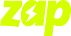 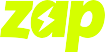 H SirecEnergy
Η SirecEnergy, είναι η πρώτη ελληνική Εταιρεία Επενδύσεων που στοχεύει σε έργα που προάγουν την αειφόρο ανάπτυξη & την πράσινη μετάβαση, ενώ ταυτόχρονα ενισχύουν την ενεργειακή ασφάλεια και αυτονομία της χώρας.

Επιγραμματικά η SirecEnergy επενδύει σε έργα 
	Εξοικονόμησης Ενέργειας
	Κυκλικής Οικονομίας 
	Εκμετάλλευσης ανανεώσιμών πηγών ενέργειας
	Αειφόρου αστικής κινητικότητας

Αναφορικά με την προώθηση της ηλεκτροκίνησης στον τομέα  των αστικών μετακινήσεων η SirecEnergy ίδρυσε την εταιρεία  “ZAP the charging hub” (ZAP), η οποία αποτελεί το εξειδικευμένο όχημα υλοποίησης της συγκεκριμένης επιχειρηματικής δραστηριότητας.
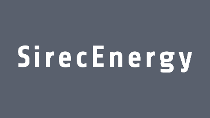 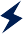 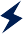 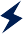 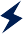 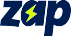 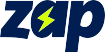 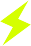 Το ZAP Taxi Club καλύπτει όλες τις ανάγκες των οδηγών ταξί
H SirecEnergy αναπτύσσει ένα προηγμένο δίκτυο ταχυφορτιστών εντός της Αττικής, το ZAP, με 60 φορτιστές σε 10 κεντρικά σημεία στην Αττική, το οποίο θα προορίζεται για αποκλειστική χρήση από νέα ηλεκτρικά ταξί

H Εθνική Leasing θα προσφέρει 4ετές ή 5ετές leasing σε ιδιοκτήτες ταξί, με πλήρη κάλυψη συντήρησης οχήματος, ασφάλιση, και την ενέργεια που χρειάζεται για 250Km/ημέρα

Η FREENOW θα εντάξει στην πλατφόρμα της όλα τα μέλη του ZAP Taxi Club, προωθώντας τον συγκεκριμένο στόλο και διευκολύνοντας την πρόσβαση του επιβατικού κοινού της Αθήνας στα ηλεκτρικά ταξί
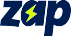 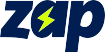 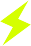 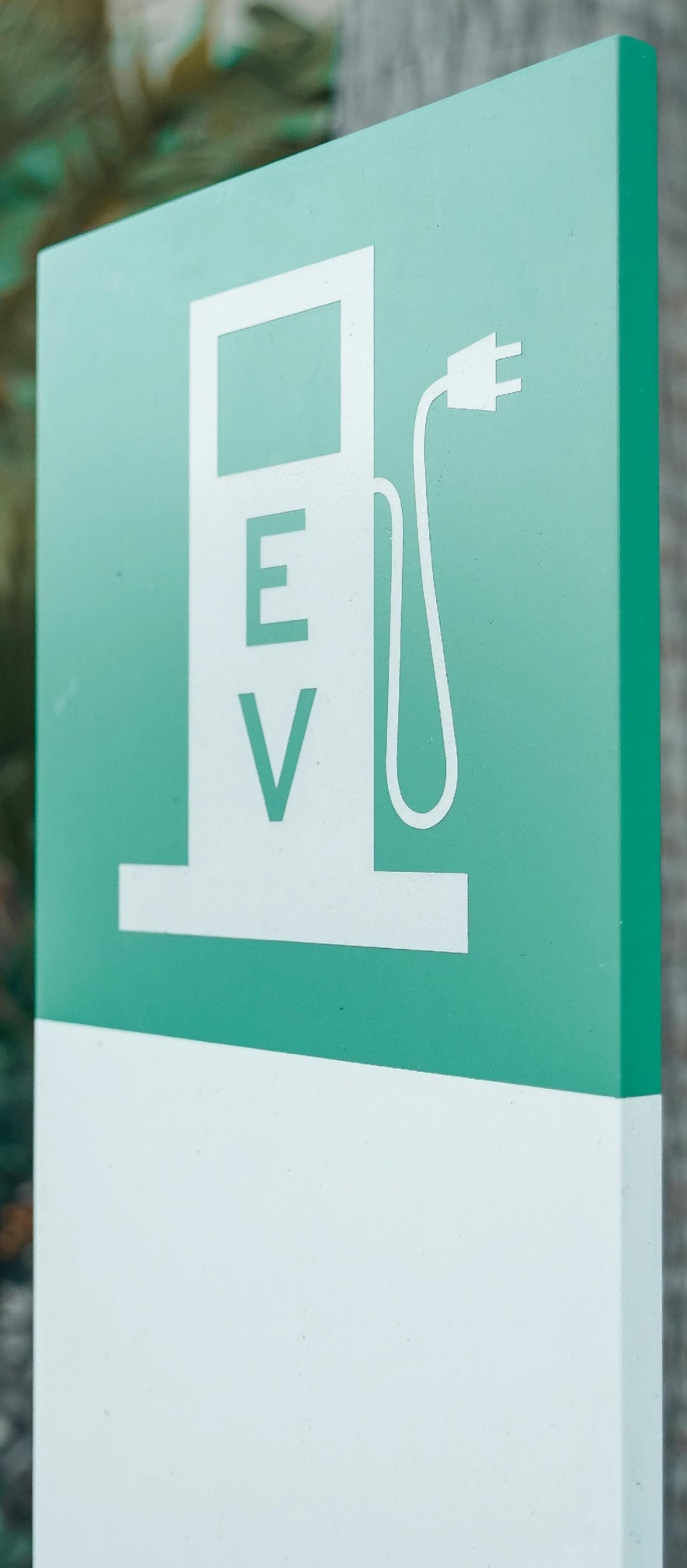 ΖΑΡ: προηγμένο δίκτυο ταχείας φόρτισης
Κάθε ηλεκτρικό ταξί:
Χρειάζεται 45KWh ενέργεια ημερησίως →250km ημερησίως
Έχει χωρητικότητα μπαταρίας 70-85KWh → αυτονομία για 400-600km

Το δίκτυο:
Αναπτύσσεται σήμερα σε 10 κεντρικά σημεία στην Αττική: περιοχή Αεροδρομίου, OAKA, περιοχή Λιμένα Πειραιά, Κέντρο Αθήνας, σταθμός ΚΤΕΛ Κηφισού, Βόρεια, Δυτικά και Νότια Προάστια.
  Θα λειτουργεί αποκλειστικά για τα μέλη του ‘ZAP Taxi Club’ σε 24ωρη βάση

Σε κάθε σημείο θα υπάρχουν:
	Τουλάχιστον 3 διπλοί φορτιστές της Γερμανικής εταιρείας ADS-TEC 	πιστοποιημένοι από την PORSCHE 
	Υπέρ-υψηλής ισχύος (300KW) ο καθένας
	Ικανοί να δώσουν την απαιτούμενη ενέργεια φόρτισης στο ταξί σε 20 λεπτά

Το 1ο σημείο θα είναι έτοιμο εντός Ιουλίου και όλα τα 10 σημεία έως το τέλος του 2024
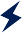 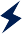 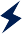 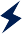 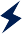 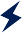 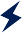 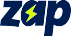 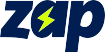 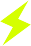 ΠΛΑΝΟ ΑΝΑΠΤΥΞΗΣ ΔΙΚΤΥΟΥ
Σταθμός Ο. Α. Κ. Α
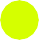 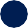 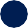 Σταθμός Περιστερίου
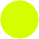 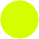 Σταθμός Γαλατσίου
Σταθμός ΚΤΕΛ

Σταθμός Κέντρου
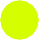 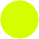 Σταθμός Λιμένος Πειραιά
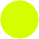 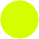 Σταθμός Ηλιούπολης
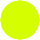 Σταθμός Αεροδρομίου
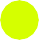 Σταθμός Taekwondo
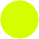 Σταθμός Ελληνικού
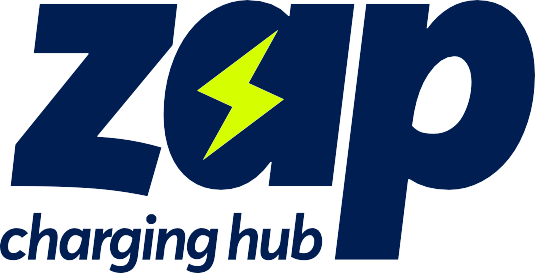 H Εθνική Leasing
Η Εθνική Leasing είναι ανώνυμη εταιρεία χρηματοδοτικών μισθώσεων, η οποία ιδρύθηκε το 1990, σύμφωνα με τις διατάξεις του Ν.1665/1986, και το σύνολο των μετοχών της ανήκει  στην Εθνική Τράπεζα. Ως χρηματοδοτικό ίδρυμα, εποπτεύεται από την Τράπεζα της Ελλάδος, σύμφωνα με την ΠΔΤΕ 2622/21-12-2009
Κατέχει ηγετική θέση στον κλάδο των Χρηματοδοτικών Μισθώσεων τα τελευταία πέντε έτη, καθώς αναδεικνύεται συνεχώς πρώτη σε νέες εργασίες, ενώ το 2023 κατέλαβε την πρωτιά και σε μερίδιο αγοράς
Προσφέρει εξειδικευμένες λύσεις στους πελάτες της, μέσω των ποικίλων προτάσεων και προϊόντων  που διαθέτει, με ευέλικτες διαδικασίες, ευθυγραμμισμένη πάντοτε με τις αξίες του Ομίλου της Εθνικής Τράπεζας και πλήρως εναρμονισμένη με το ισχύον κανονιστικό και ρυθμιστικό πλαίσιο και τις αρχές της σύγχρονης εταιρικής διακυβέρνησης
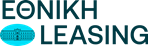 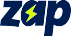 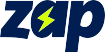 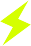 Η Εθνική Leasing
Επιπρόσθετα, η Εταιρεία έχει αναλάβει σημαντικές περιβαλλοντικές πρωτοβουλίες και δράσεις και παρέχει τα κατάλληλα εργαλεία για την επιτάχυνση της πράσινης μετάβασης.
Η  ΕΘΝΙΚΗ Leasing δραστηριοποιείται σε μια σειρά από υπηρεσίες όπως Χρηματοδοτική Μίσθωση:
Φωτοβολταϊκών και αιολικών πάρκων
Επιβατικών οχημάτων συμβατικών και ηλεκτρικών
Ηλεκτρικών επαγγελματικών οχημάτων
Εξοπλισμού, καινούργιων ή μεταχειρισμένων φορτηγών (Ι.Χ. και Δ.Χ) και μηχανημάτων έργου 
Ακινήτων για επαγγελματική ή ιδιωτική χρήση
καθώς και Μακροχρόνια λειτουργική μίσθωση  
Επιβατικών, φορτηγών και Δημοσίας Χρήσεως  οχημάτων
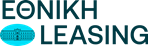 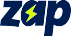 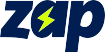 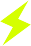 Ο ρόλος της Εθνικής Leasing
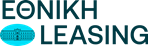 Σύμβαση 4ετίας με 100.000Km/έτος ή 5ετίας με 75.000Km/έτος
Χρηματοδότηση οχήματος στους ιδιοκτήτες άδειας ταξί, με σταθερό μηνιαίο μίσθωμα σε όλη τη διάρκεια της μίσθωσης
Συμβολικό κόστος μεταβίβασης του οχήματος στην λήξη της μίσθωσηςΠοικιλία 7 διαφορετικών τύπων οχημάτων όπως Skoda, Mercedes, VW, KIA, Hyundai, MG, BYD
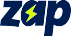 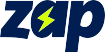 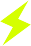 Ο ρόλος της Εθνικής Leasing
Στο πλαίσιο της συνεργασίας μας η Εθνική Leasing θα προσφέρει:
Σταθερό μηνιαίο μίσθωμα το οποίο περιλαμβάνει: 
	αξία αυτοκινήτου
ασφαλιστική κάλυψη αστικής ευθύνης πυρός και κλοπής τακτική συντήρηση σε εξουσιοδοτημένα συνεργεία
κάλυψη όλων των έκτακτων βλαβών
φόρτιση στο δίκτυο ZAP ενέργειας = 45kWh/ημέρα (250km/ημέρα)
Τα μισθώματα κυμαίνονται μεταξύ €980 και €1.200 + ΦΠΑ (συμπεριλαμβανομένης της  επιδότησης ύψους €22.500 και με την προϋπόθεση απόσυρσης του παλαιού του οχήματος μέσω του προγράμματος ‘Πράσινα Ταξί) ανάλογα με το αυτοκίνητο που θα επιλεχθεί, τα ετήσια km και τα έτη μίσθωσης
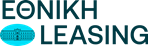 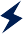 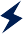 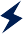 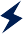 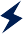 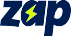 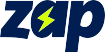 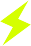 Η FREENOW
To No1 Taxi app στην Ελλάδα και την Ευρώπη:
Παρουσία σε Αθήνα, Θεσσαλονίκη, Ηράκλειο Κρήτης, 9 χώρες και 150 πόλεις πανευρωπαϊκά

9.000 συνεργάτες οδηγοί ταξί και 1,2 εκατομμύρια χρήστες της εφαρμογής στην Ελλάδα

60 εκατομμύρια χρήστες της εφαρμογής στην Ευρώπη

Η FREENOW έχει δεσμευτεί για την προώθηση της ηλεκτροκίνησης:
Προσφέροντας εναλλακτικές υπηρεσίες μικροκινητικότητας όπως eBikes και eScooters σε όλη την Ευρώπη
Προωθώντας συνεργασίες με αποκλειστικά προνόμια για τους συνεργάτες οδηγούς της προκειμένου να μεταβούν σε ηλεκτρικά ταξί και να έχουν πρόσβαση σε υποδομές φόρτισης
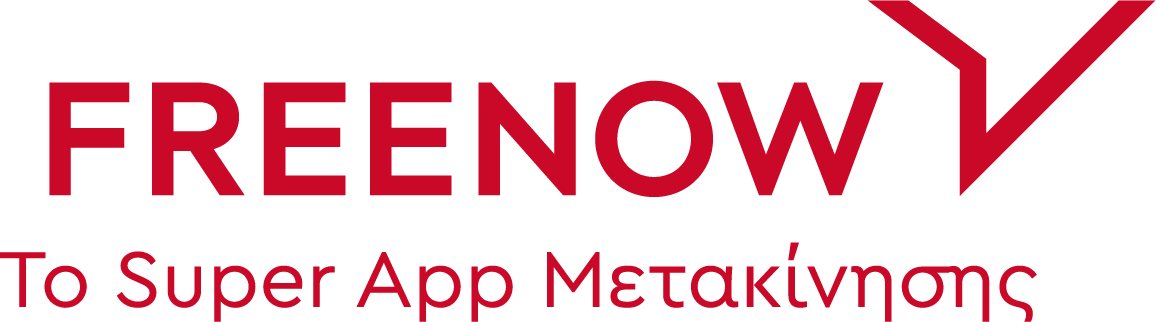 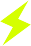 Η FREENOW στην Ευρώπη
Τα ηλεκτρικά ταξί έχουν πλέον σημαντική παρουσία σε πολλές χώρες της Ευρώπης:
Το 46% των συνολικών διαδρομών FREENOW το 2023
πραγματοποιήθηκαν με ηλεκτρικά ή υβριδικά ταξί
Ο αριθμός των ταξί με μηδενικές εκπομπές ρύπων αυξήθηκε κατά 34% το 2023 vs 2022
238 εκατ. χιλιόμετρα διανύθηκαν με ηλεκτρικά ή υβριδικά ταξί το 2023
2,067 τόνοι διοξείδιο του άνθρακα εξοικονομήθηκαν 

Πρωταγωνίστριες πόλεις της FREENOW για την ηλεκτροκίνηση:
Λονδίνο, Αμβούργο, Δουβλίνο

Δυστυχώς η συνεισφορά της Ελλάδας σε αυτούς τους αριθμούς είναι ελάχιστη
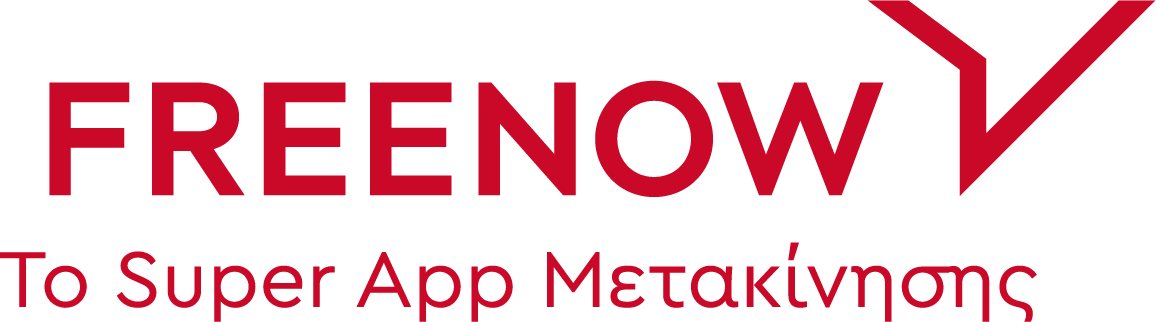 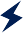 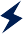 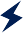 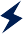 Φιλοδοξία μας με το ZAP Taxi Club είναι η Αθήνα να αποτελέσει ευρωπαϊκό παράδειγμα για τη μετάβαση στο ταξίδι της ηλεκτροκίνησης.
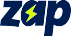 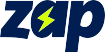 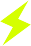 Η συνεισφορά της FREENOW στο ZAP Taxi Club
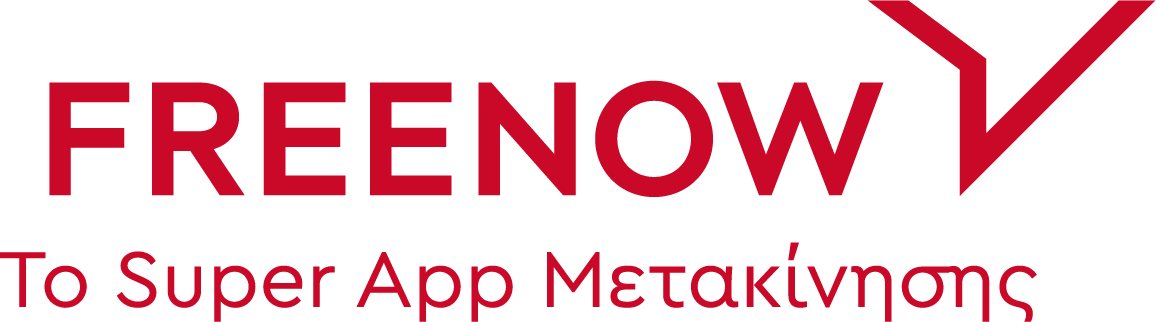 Επικοινωνία του ZAP Taxi Club σε οδηγούς και επιβάτες με στόχο την ανάπτυξη του

Συνεχής παρακολούθηση και προτάσεις για περαιτέρω βελτιώσεις
με βάση την εμπειρία μας σε άλλες Ευρωπαϊκές χώρες

Προσφορά ειδικών υπηρεσιών στα μέλη όπως:
Δημιουργία ειδικού στόλου ‘Green Ταξί’ διευκολύνοντας την επιλογή ηλεκτρικού ταξί από τους επιβάτες
Προτεραιότητα στο πρόγραμμα επιβράβευσης συνεργατών οδηγών της εταιρείας
Ειδική σήμανση στα οχήματα για την προώθηση της αναγνωρισιμότητας και χρήσης του ZAP Taxi Club
Δυνατότητα εύκολης πρόσβασης στο συγκεκριμένο στόλο για φορείς και κλάδους που αναζητούν την πράσινη μετακίνηση (τουριστικός κλάδος, δημόσιοι φορείς κλπ)
F
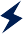 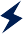 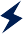 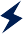 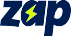 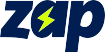 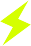 Τα πλεονεκτήματα για τους ιδιοκτήτες/οδηγούς ταξί
Απόκτηση νέου ηλεκτρικού οχήματος χωρίς ανάγκη αρχικής επένδυσης
και με επιπλέον ωφέλεια από την επιδότηση

Αποφυγή εκτάκτων δαπανών συντήρησης, καθώς περιλαμβάνονται όλα στο μίσθωμα
Εξοικονόμηση τουλάχιστον 30% μηνιαίως, σε σχέση με το σημερινό κόστος λειτουργίας συμβατικού οχήματος

Άμεση πρόσβαση 24/7 στο αποκλειστικό δίκτυο ταχείας φόρτισης ZAP

Υψηλότερα έσοδα λόγω προτεραιοποίησης των ηλεκτρικών οχημάτων προς τους επιβάτες, με τη συμβολή της πλατφόρμας FREENOW
Ευκολότερη, ασφαλέστερη και πιο ξεκούραστη οδήγηση
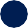 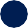 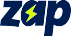 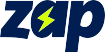 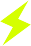 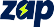 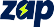 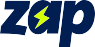 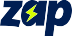 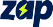 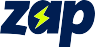 Επόμενα βήματα
Οι αιτήσεις ξεκίνησαν!
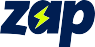 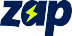 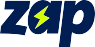 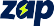 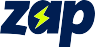 Για	τους	 ενδιαφερόμενους: 
Αίτηση στην ΕΘΝΙΚΗ LEASING μέσω του δικτύου καταστημάτων της Εθνικής Τράπεζας
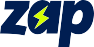 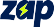 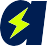 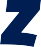 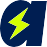 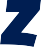 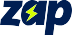 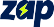 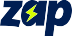 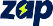 Για περισσότερες πληροφορίες ή διευκρινίσεις Τηλέφωνο: 210 5195 000 (ΕΘΝΙΚΗ LEASING)
Είμαστε έτοιμοι να σας εξυπηρετήσουμε!
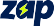 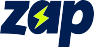 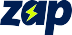 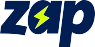 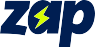 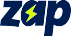 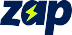 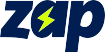 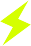 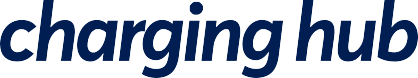 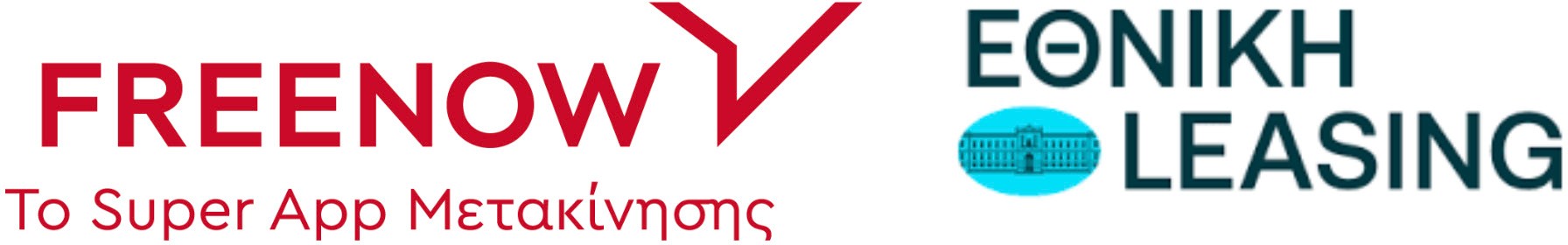 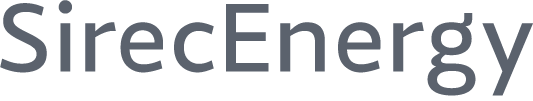